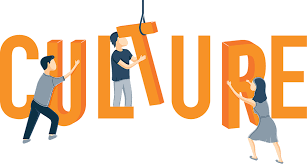 Culture
Ethnic Studies
What is Culture?
Merriam-Webster
1a: the customary beliefs, social norms, and material traits of a racial, religious, or social group
also : the characteristic features of everyday existence (such as diversions or a way of life) shared by people in a place or time
Dictionary.com
5: the behaviors and beliefs characteristic of a particular social, ethnic, or age group
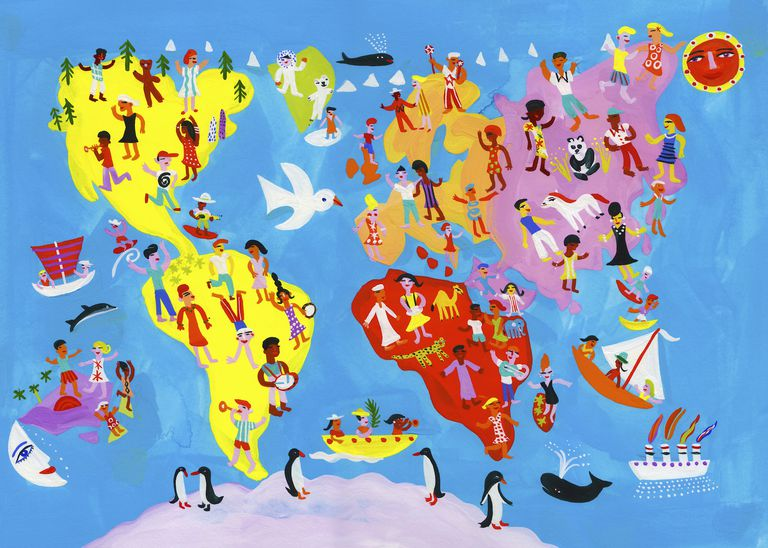 What does culture mean to you?
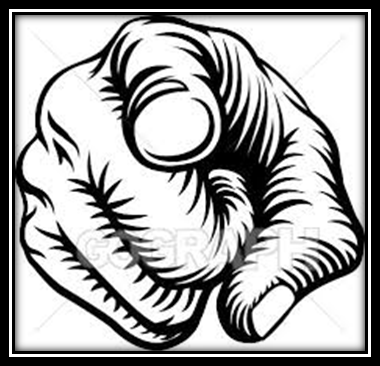 Culture Wheels
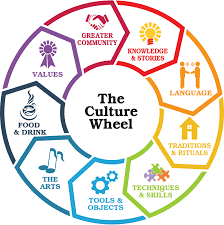 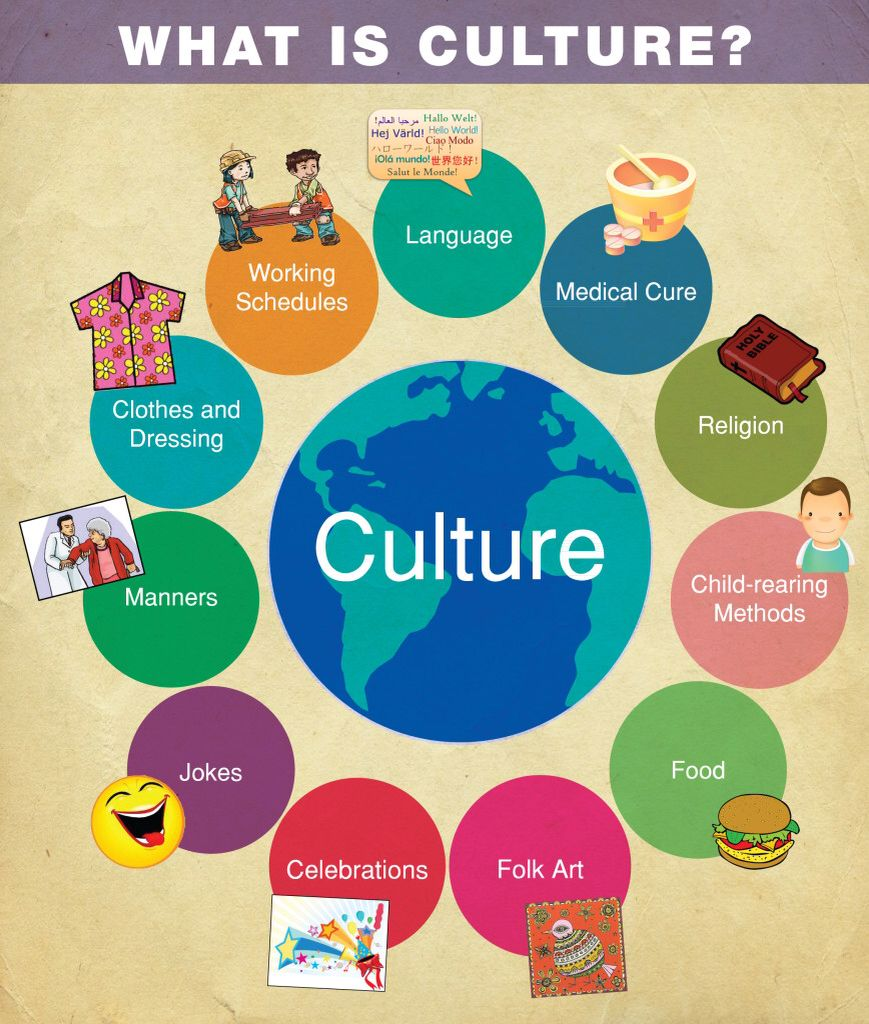 Your Culture
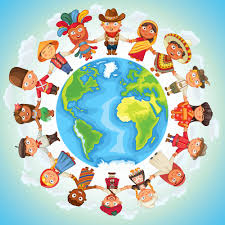 Bring examples of your culture
	Examples can include:
	-Food
	-Music
	-Dance
	-Clothing/dress
	-Language
	-Etc .
Be creative